Normální rozdělení
POLb1139 Statistické myšlení
Úvod
Potřebujeme znát pro další statistickou práci
Může být použitelné pro srovnání populací
Důležité pro lineární modely

Jak vypadá rozdělení hodnot proměnné?
Vypadá podobně jako zvon nebo nějak jinak?
Na jaké znalosti budeme dnes stavět?
Typy proměnných
Histogram
Průměr
Rozptyl
Směrodatná odchylka
Co je to rozdělení
Kolikrát se opakuje nějaká hodnota v datovém souboru

Různé podoby rozdělení
Normální
Poissonovo
Uniformní
Terminologická vsuvka
„Normální rozdělení“ je pouze termín

Rozdělení odlišné od „normálního“ může být pořád normální

Počet zlomenin
Je normální, že většina lidí neměla žádnou zlomeninu (ale rozdělení se liší do normálního)

Počet trestních činů, počet vítězství na MS…
Jak normální rozdělení vypadá
Symetrické rozložení zvonovitého tvaru
Jeden vrchol
Průměr = medián

67 % případů v intervalu průměr ± 1 sm. odch.
95 % případů v intervalu průměr ± 2 sm. odch.
99 % případů v intervalu průměr ± 3 sm. odch.
Jak normální rozdělení vypadá
Odpovídá rozdělení proměnné normálnímu rozdělení?
Ano:
Můžeme používat řadu statistických nástrojů bez problémů
Aplikace znalostí o normální distribuci

Ne:
Transformování proměnné
Rekódování proměnné
Přizpůsobení se situaci (záleží na požadované přesnosti)
Způsoby posouzení
Vizuálně - histogram

Šikmost a špičatost

Testy – Kolmogorov-Smirnov a Shapiro-Wilk

Pozor na počet pozorování!
1. Histogram
Nejjednodušší způsob posouzení normality (a také subjektivní)

Posouzení tvaru volným okem

Histogram – graf zobrazující četnosti

Postup v SPSS:
Analyze  Descriptive Statistics  Frequencies
Charts – Histograms + Show normal curve on histogram
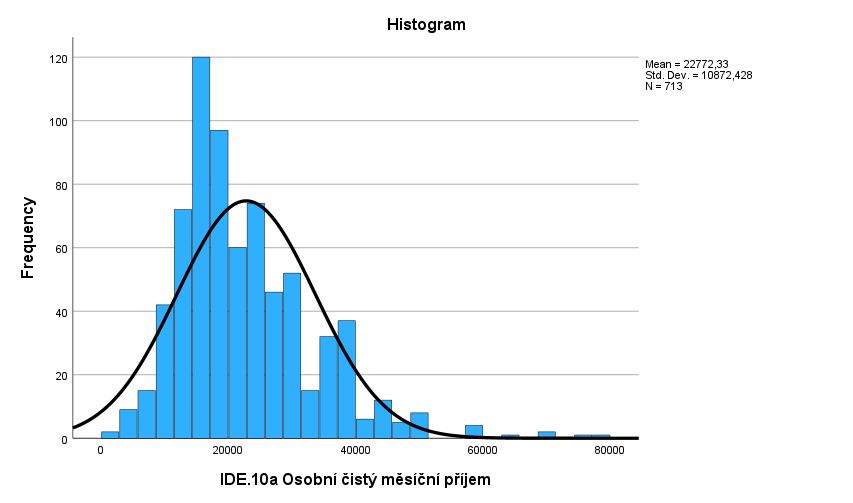 2. Šikmost a špičatost
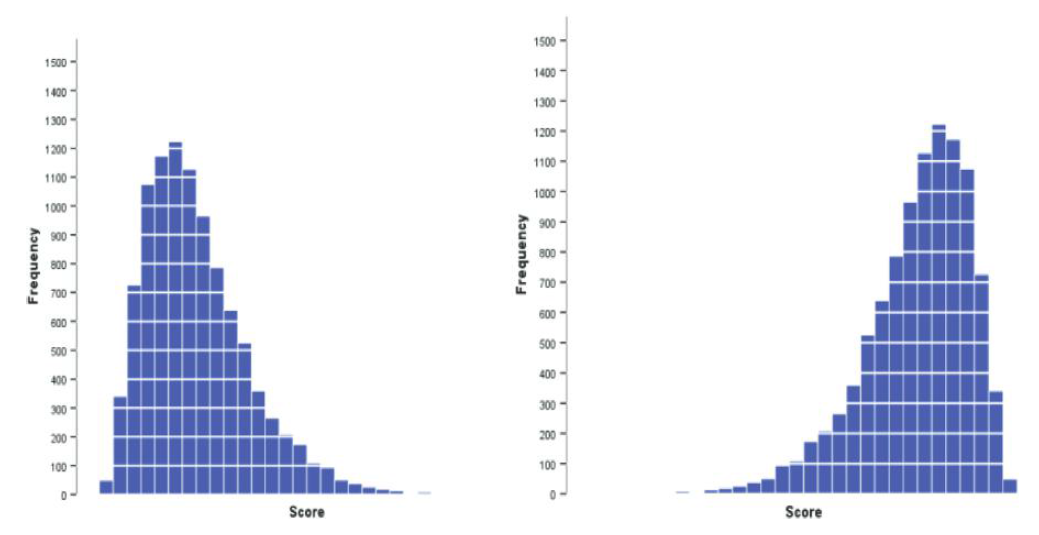 Šikmost (skewness)
Průměr ≠ medián (většina hodnot je pod 
    nebo nad průměrem)



Špičatost (kurtosis)
Hodnoty jsou příliš koncentrovány 
    nebo rozptýleny okolo středu
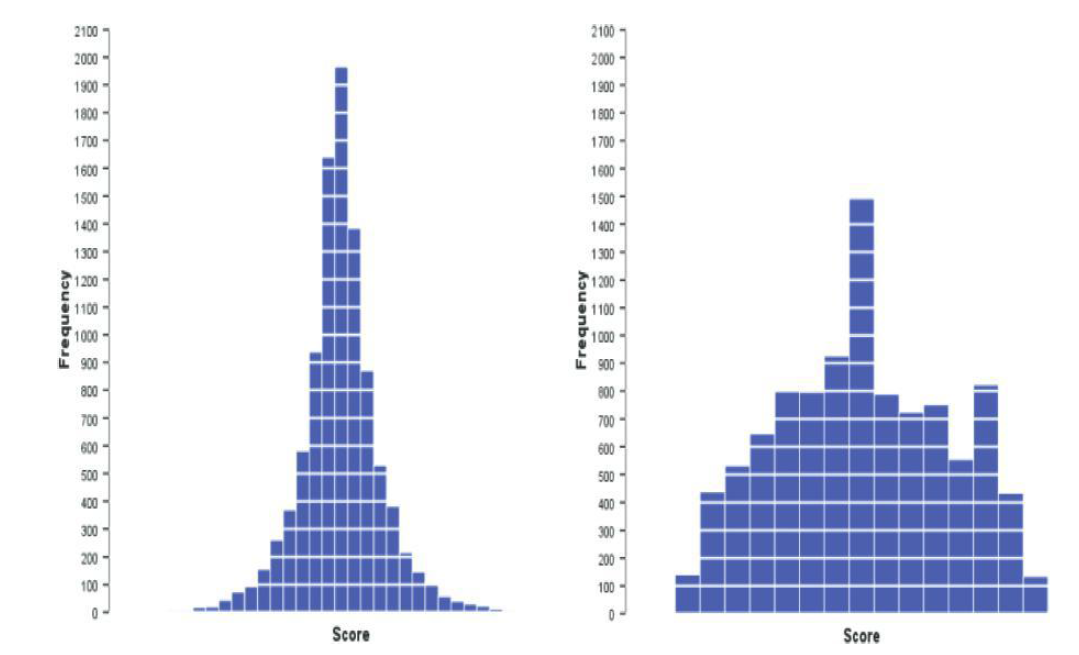 2. Šikmost a špičatost
Postup v SPSS:
Analyze – Descriptive Statistics - Explore

Odchylky od nuly (kladné i záporné) jsou vychýlením od normální distribuce

Samotné naměřené hodnoty jsou informativní, pro interpretaci se dělí svou standardní chybou (počítá SPSS)

Výsledek po dělení > 1,96/2,58  => rozdělení proměnné je výrazně špičaté nebo šikmé (tohle má smysl pro vzorky do cca 500 případů)
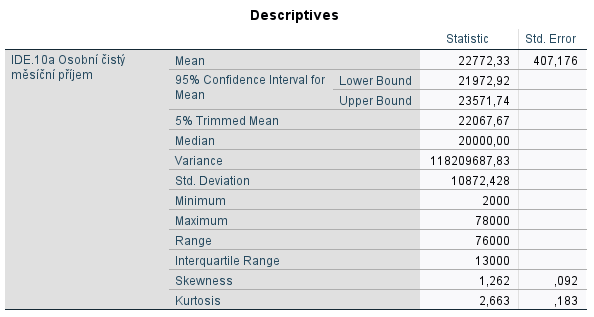 3. Testy normálního rozložení
Kolmogorov-Smirnov test, Shapiro-Wilk test

„Exaktní“ zhodnocení normality
Liší se rozložení proměnné signifikantně od normálního rozložení?
Vhodné spíše pro malé vzorky

Postup v SPSS:
Analyze  Descriptive Statistics  Explore
V „Plots“ zvolit Normality plots with tests
Příslušné proměnné vložit do „Dependent list“
Hypotézy
H1: Vyšší nezaměstnanost  větší podpora krajní pravice

H0 (nulová): žádný vztah mezi nezaměstnaností a podporou krajní pravice

Statistické testy testují nulové hypotézy

Výsledek:
Signifikantní - nulovou hypotézu zamítáme  opora pro H1
Nesignifikantní - nulovou hypotézu ponecháme v platnosti  žádná opora pro H1
Signifikantnost ve výstupech SPSS
= (1 – výstup SPSS) * 100 

Příklad: (1 – 0.234) * 100 = 0.766 * 100 = 76.6 %
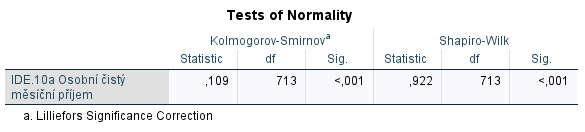